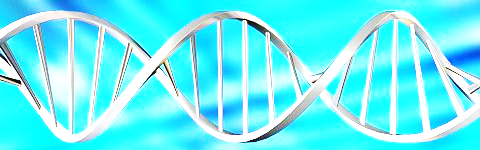 April 25, 2016 Please Do Now
Sharpen Pencil
Collect Please Do Now from blue basket, chrome book, clicker, pen/pencil that works
Take out Heredity/Genetics Foldable from Friday, make sure name is on it and ready to be turned in 
Take out TEXTBOOK, Open the book to pg.      Use this information to complete the Please Do Now (Remember that Clicker Grades go directly into gradebook, so Don’t Guess!)
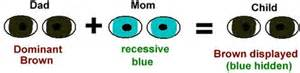 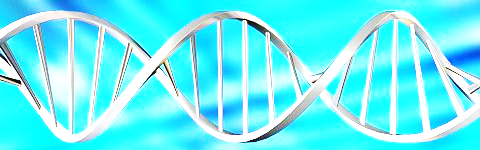 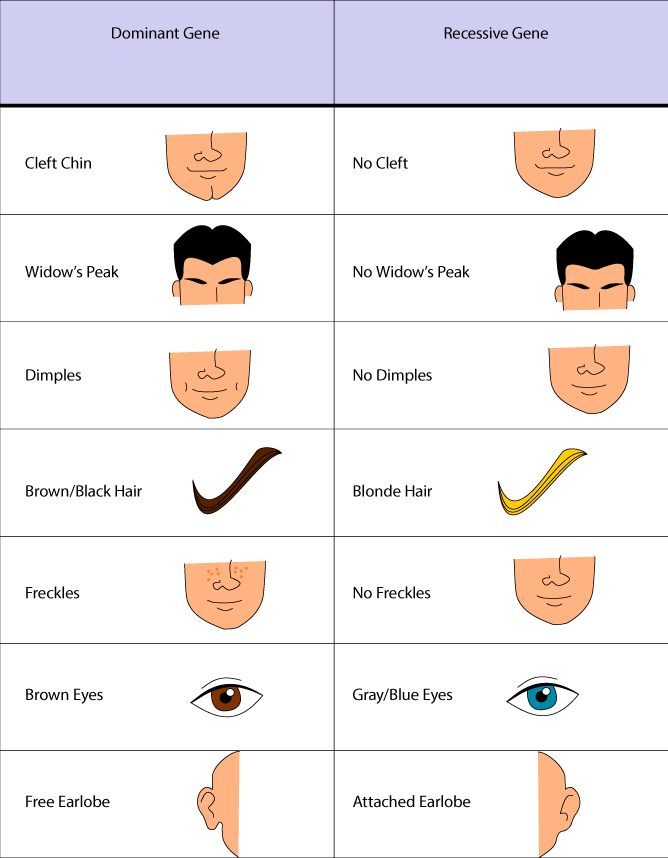 Agenda
Please Do Now
Review/Turn in Foldable
Monster Babies Activity
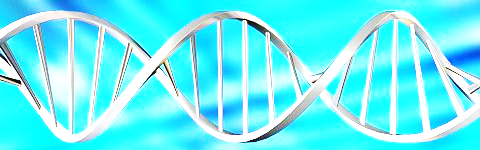 Please Do Now: Genetic Dominance
Directions: Students will pick correct answer choice to answer the question/statement. Student will circle / click in correct answer.
Monday
Name: _______________
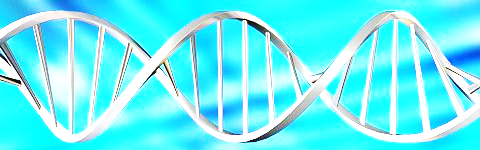 Review/Grade Heredity / Genetics Foldable
Students will follow along with teacher to grade and correct their own foldable
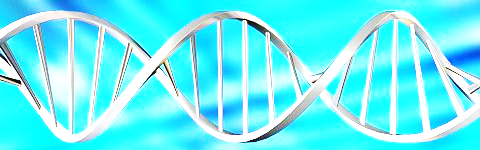 Monster Babies Activity
Teacher will pass out packet and explain directions to entire class as a whole
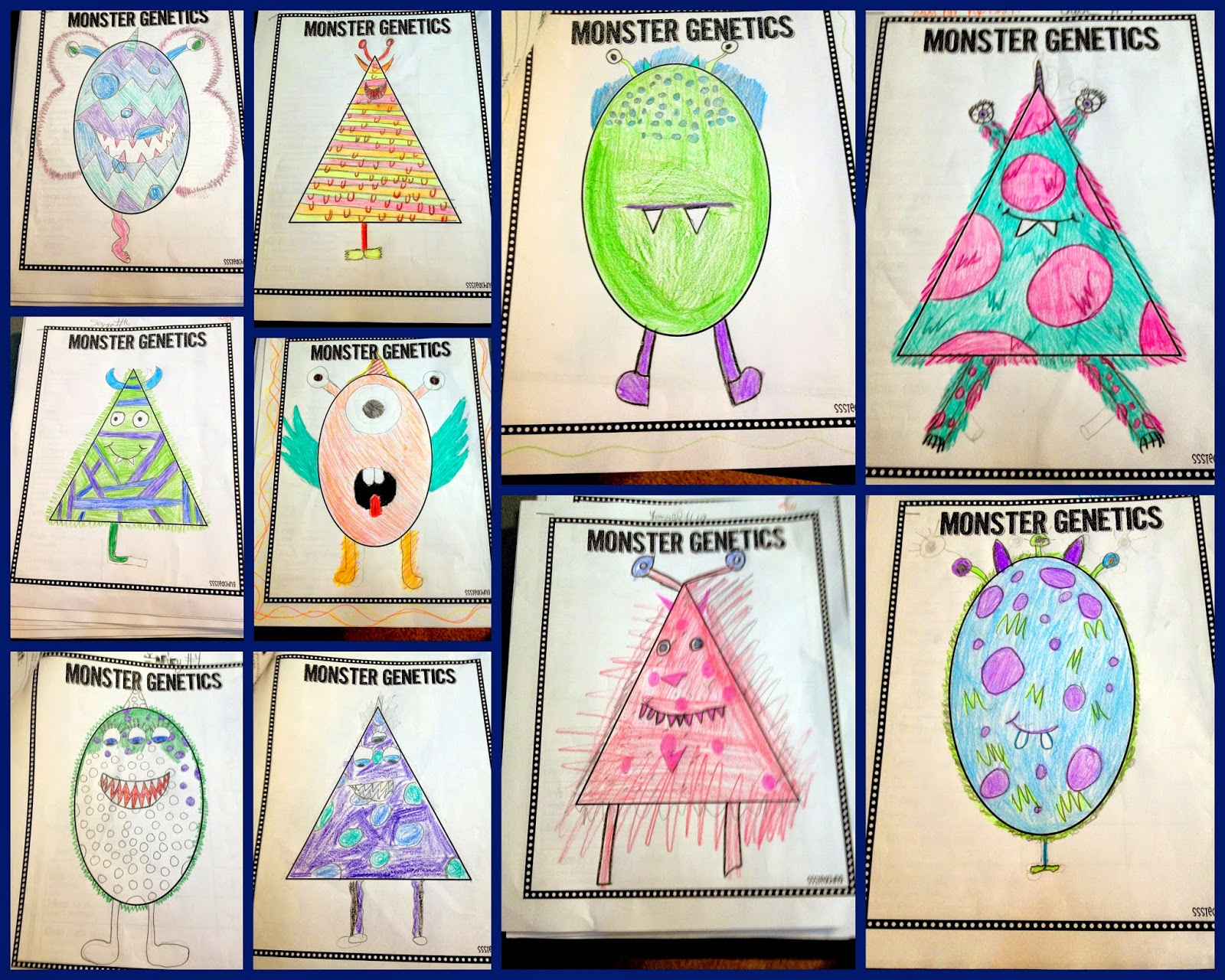 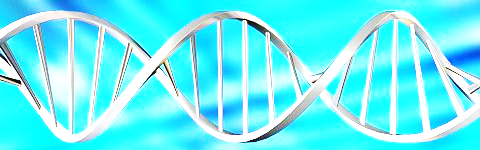 DOL/Exit Slip: Genetic Dominance
Directions: Complete the chart below by predicting the outcome of two fish below. (pg. 223)
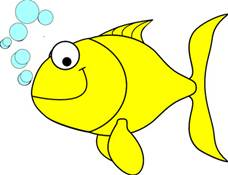 Blue Fish
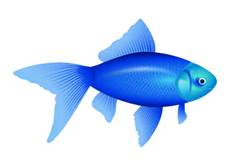 Yellow Fish
X
Answer Choice:
All Blue
½ Blue
All Yellow
½ Yellow
Green
(Blue Color is Dominant to Yellow)